IZVOĐENJE VIŠE RAČUNSKIH RADNJI- ZADATCI ZADANI RIJEČIMA
PONOVIMO:
AKO U ZADATKU PROČITAŠ UMANJI ZA TO ZNAČI ODUZIMANJE

NA PRIMJER : UMANJI ZA 6 ZNAČI    -6
AKO U ZADATKU  PIŠE UVEĆAJ ZA TO ZNAČI ZBRAJANJE

NA PRIMJER UVEĆAJ ZA 5      +5
AKO U ZADATKU PIŠE ZBROJ ILI RAZLIKA TADA ZADANE BROJEVE NAPIŠEŠ U ZAGRADU
AKO U ZADATKU PIŠE UMANJI 6 PUTA TO ZNAČI DIJELJENJE
AKO U ZADATKU PIŠE UVEĆAJ  6 PUTA TO ZNAČI MNOŽENJE
PRIMJERI ZADATAKA
1.  BROJ 350 UMANJI ZA UMNOŽAK BROJEVA 24 I 3.
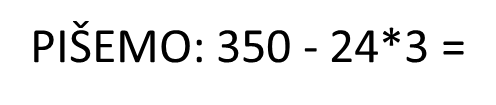 2. BROJ KOJI JE 2 PUTA MANJI OD 248 UVEĆAJ 7 PUTA.
248 : 2 *7 =
3.RAZLIKU BROJEVA 270 I 135 UMANJI 5 PUTA.
(270 – 135 ): 5 =
4. ZBROJ BROJEVA 666 I 254 UMANJI 5 PUTA
( 666 + 254) : 5 =
5. BROJU 324 UMANJENOM ČETIRI PUTA DODAJ KOLIČNIK BROJEVA 765 I 5.
324 : 4 + 765 : 5 =